Projet de Loi de Finances  2020 : les premières tendances ?
INTRODUCTION
Qu’est-ce que la Loi de Finance ?
Elle présente les dépenses et recettes et détermine le budget de l’Etat pour un exercice.
Pour 2020, les axes forts sont  :
les baisses d'impôts pour les ménages (9 Milliards €),
La baisse du taux d’IS, 
politique de l’offre par des mesures adaptées, 

Ces mesures seront applicables pour la plupart  à partir du 1er janvier 2020
[Speaker Notes: Sur un total de 10,2 milliards de baisses des prélèvements obligatoires prévues en 2020, les allégements se chiffrent à 9,3 milliards d'euros pour les ménages et près de 1 milliard pour les entreprises.
Outre la baisse de 5 milliards d'euros de l'impôt sur le revenu pour les classes moyennes annoncée au printemps par Emmanuel Macron à l'issue du grand débat national », les Français profiteront aussi de la suppression intégrale de la taxe d'habitation (pour 80 % des ménages, soit plus de 3 milliards d'euros) et de la défiscalisation des heures supplémentaires votée en fin d'année dernière sur fond de crise des « gilets jaunes ».]
Baisse du taux normal de l'IS
Rappel : baisse de l’IS (LF 2018, art. 84)
Maintien du taux réduit de 15 %
Pour les PME qui en bénéficient déjà
A hauteur du bénéfice imposable limité à 38 120 €
Diminution du taux de droit commun jusqu’en 2022
Baisse  du taux normal de l'IS
Modification de la trajectoire de baisse de l’IS
Entreprises ayant un CA ≥ 250 M €
PLF 2020: CONTINUITÉ DE LA BAISSE D’IS
5
5
Ce projet a débuté en 2018 et se poursuit actuellement. 
Les taux d’IS varient en fonction du chiffre d’affaires et de l’année concernée.
Régime du mécénat d’entreprise
Les entreprises peuvent actuellement bénéficier d’une réduction d’impôt sur les bénéfices égale à 60 % des dons, pris dans la limite de 10 000 € ou de 5 pour mille du chiffre d’affaires lorsque ce dernier montant est plus élevé; 

PLF 2020 
Baisse de 60 % à 40 % le taux de la réduction d’impôt pour les versements supérieurs à 2 M € effectués au cours des exercices clos à compter du 31 décembre 2020. 



Ces dispositions s’appliqueraient aux versements effectués au cours des exercices clos à compter du 31 décembre 2020.
[Speaker Notes: a limite de prise en compte des versements resterait inchangée et le droit au report des excédents serait maintenu, mais le taux de réduction applicable à cet excédent serait le taux auquel il aurait ouvert droit. Ainsi, la fraction excédentaire des versements ayant ouvert droit à réduction d’impôt au taux de 40 % pourrait être utilisée, au même taux et dans les mêmes limites, pour le paiement de l’impôt sur les bénéfices au titre des cinq exercices suivants.
A noter : Les versements des exercices antérieurs, clos avant le 31 décembre 2020, et restant à reporter conserveraient le bénéfice d’une réduction d’impôt égale à 60 %.
Ces dispositions s’appliqueraient aux versements effectués au cours des exercices clos à compter du 31 décembre 2020.]
Réduction de la « niche Copé »
Pour les exercices clos à compter du 31 décembre 2019, le taux de la quote-part de frais et charges imposable en cas de cession de titres de participation serait fixé à 13,29 % (au lieu de 12 % actuellement) du montant brut des plus-values. 

Ce relèvement, justifié selon les auteurs de l’amendement par le maintien d’une imposition minimale malgré la baisse du taux de l’IS, a été adopté contre l’avis du Gouvernement.
Prorogation de la hausse du taux de la réduction « Madelin »
Les contribuables domiciliés fiscalement en France peuvent bénéficier d’une réduction d’impôt sur le revenu de 18 % calculée sur les versements effectués au titre de leurs souscriptions en numéraire au capital de PME, dite réduction d’impôt Madelin.
Surveillance Numérique : collecte des données
Article 57 du  PLF 2020 

Expérimentation pendant trois ans de la collecte par le fisc et les douanes des données personnelles librement accessibles sur des sites comme Facebook, Instagram ou encore Leboncoin,

A des fins de lutte contre la fraude.
Limitation de la détection aux fraudes les plus graves : les activités occultes, les domiciliations fiscales frauduleuses et les trafics illicites de marchandises en ligne (notamment de tabac).

L'article 57, renvoyé dans les prochains jours devant le Sénat, devrait probablement faire l'objet d'une question prioritaire de constitutionnalité soulevée par les parlementaires. 

Ce dernier constitue un cavalier susceptible d'être censuré par les Sages.
Facturation électronique obligatoire en 2023
Dématérialisation obligatoire des factures établies entre assujettis à la TVA


Les factures établies dans le cadre des relations entre assujettis à la TVA seraient obligatoirement émises sous forme électronique à compter du 1er janvier 2023, et au plus tard au 1er janvier 2025.
DOMICILIATION FISCALE EN FRANCE DES DIRIGEANTS  DÈS 250 M € DE CHIFFRE D'AFFAIRES
Le seuil de chiffre d'affaires des entreprises françaises au-delà duquel leurs dirigeants seraient considérés comme exerçant leur activité professionnelle à titre principal en France pour l'application de l'article 4 B du CGI serait fixé à 250 millions d'euros (au lieu de 1 milliard d'euros, comme prévu par le projet initial). 

Cette mesure s'appliquerait dès l'imposition des revenus de 2019.
TARIF MAJORÉ DE 20%  DE LA TAXE ANNUELLE SUR LES BUREAUX EN ÎLE-DE-FRANCE
Les locaux à usage de bureaux de certains arrondissements de Paris et de certaines communes des Hauts-de-Seine seraient soumis à un tarif spécifique pour la taxe annuelle visée à l'article 231 ter du CGI. 


Dans les 1er, 2e, 7e, 8e, 9e, 10e, 15e, 16e et 17e arrondissements de Paris et les communes de Boulogne-Billancourt, Courbevoie, Issy-les-Moulineaux, Levallois-Perret, Neuilly-sur-Seine et Puteaux,



 le tarif normal serait ainsi fixé à 23,18 € le m2 (au lieu de 19,31 € actuellement)
EXONÉRATIONS DE TF / CET
Exonérations possibles : 

Cotisation foncière des entreprises (CFE),
Taxe foncière sur les propriétés bâties (TFPB),
Cotisation sur la valeur ajoutée des entreprises (CVAE).

Pour qui ?

Pour les petites entreprises : - 11 salariés + CA < 2 000 000€.

Où ?

Dans les territoires ruraux (commune - 10 commerces),
Dans les communes ayant signées la convention ORT + condition de revenu médian des habitants.
[Speaker Notes: OPÉRATION DE REVITALISATION DE TERRITOIRE (ORT)
Créée par la loi portant évolution du logement, de l’aménagement et du numérique (Elan) du 23 novembre 2018, l’ORT est un outil nouveau à disposition des collectivités locales pour porter et mettre en œuvre un projet de territoire dans les domaines urbain, économique et social, pour lutter prioritairement contre la dévitalisation des centres-villes.]
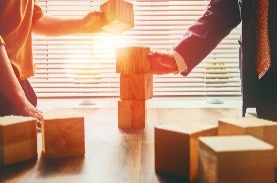 Merci de votre                                      attention
Rejoignez-nous sur :

CROWE JMAC -Paris
CROWE JMAC 
19 rue Vignon , 75008 Paris
Tél : +33 (0) 1 49 24 07 00
Email : jmac@crowe-jmac.fr
Site Internet : www.crowe.com/fr/jmac
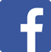